ITEC 109
Lecture 26
Sound (2)
Review
Sound
How does it work in real life?
What are the different types of waves that represent sounds?
How are musical notes played on computers?
Objectives
Move beyond simple notes
How do you work with
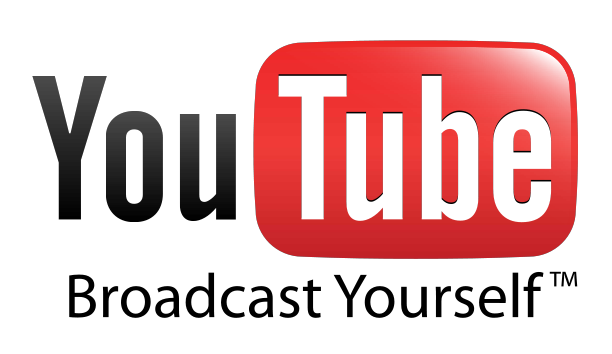 Files
Wav files are easy to work with
Not everything is wav
Need to convert…
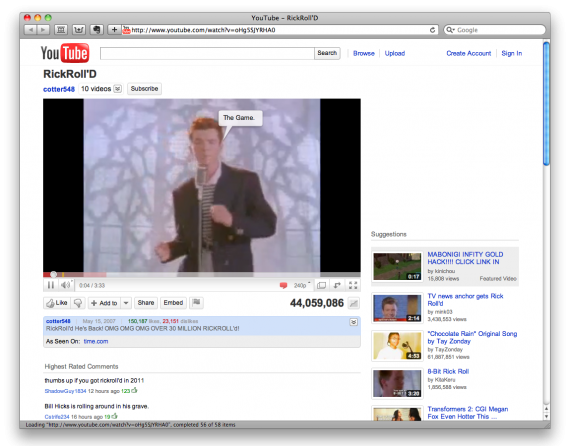 ConversionProcess
Find a youtube video
Figure out where your temporary internet cache is
Find the video in the cache (find the big file)
Run it through mplayer 
mplayer -vo null -ao pcm:fast -ao pcm:file=test.wav
Use the wav file as you see fit
Loading a sound
Like photos
File = /Users/aaray/sound/test.wav
sound = makeSound(File);
blockingPlay(sound); 
#Note:  play won’t allow you to stop
 it playing
Manipulatingvolume
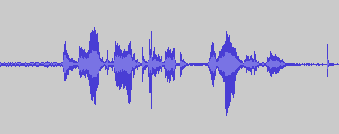 Increasing
Usually doesn’t work (clipping)
Decreasing
Create a background track (30% of original volume)
for i in range(0, sound.getLength()):
	value = getSampleValueAt(sound,i);
	setSampleValueAt(sound,i, int(value*.3));
Effects
Reverse the sound
b = duplicateSound(a); #Create a sound that is the same size
c=0;
for i in range(a.getLength()-1, 0, -1):
	setSampleValueAt(b,c, getSampleValueAt(a,i));
	c++;
blockingPlay(b);
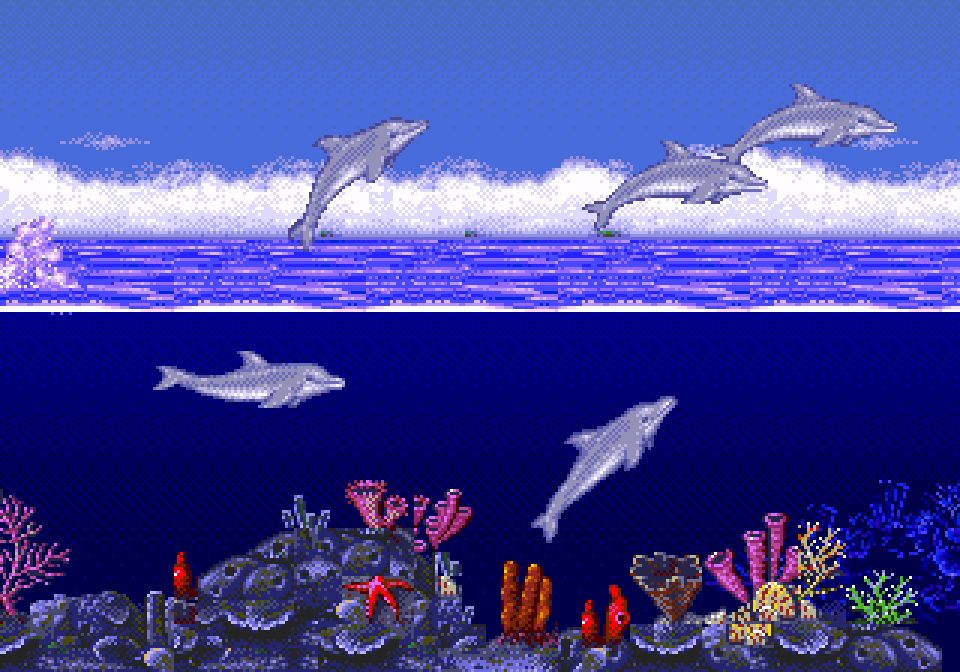 Echo
a = duplicateSound(sound); 
delay = 10000;
for i in range(delay, a.getLength()):
	setSampleValueAt(a,i,int(a.getSampleValueAt(i) + 
					              .6*getSampleValueAt(a,i-delay)));
blockingPlay(a);
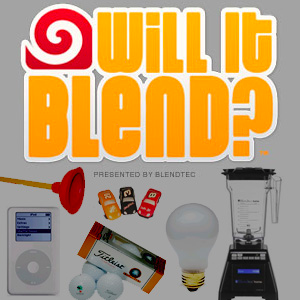 Blending
Two sounds to make one
base="/Users/aaray/sound/"
a = makeSound(base + "testing.wav");
b = makeSound(base + "ooo.wav"); 
c = duplicateSound(a);
for i in range(0, c.getLength()):
  val1 = getSampleValueAt(a,i)*.5;
  val2 = getSampleValueAt(b,i)*.5;
  setSampleValueAt(c,i, int(val1+val2));
blockingPlay(c);
Splicing
How would you combine 2 different wav files into 1 wav file
What is this called by the average person?
How does this relate to arrays?
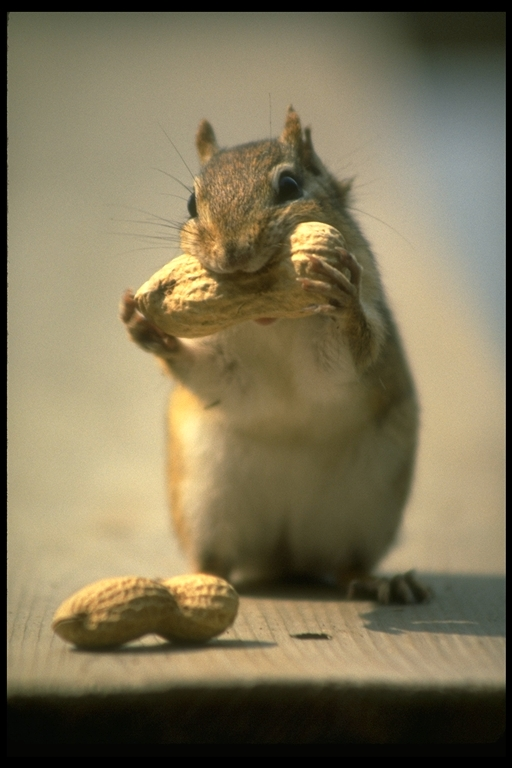 Chipmunks
Double the frequency
base="/Users/aaray/sound/"
a = makeSound(base + "testing.wav"); 
b = makeEmptySound(a.getNumSamples()/2+1);
c=0;
for i in range(0, a.getLength(), 4):
	setSampleValueAt(b,c, getSampleValueAt(a,i));
	c=c+1;
blockingPlay(b);
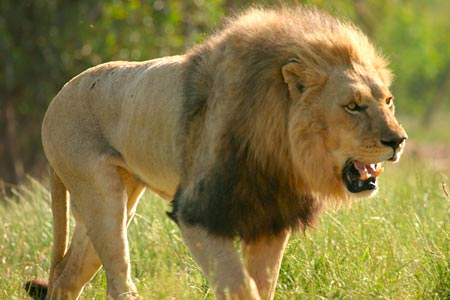 Lengthen it
Lower the sound
base="/Users/aaray/sound/"
a = makeSound(base + "testing.wav"); 
b = makeEmptySound(a.getNumSamples()*2);
c=0;
for i in range(0, a.getLength()):
	setSampleValueAt(b,c, getSampleValueAt(a,i));
	setSampleValueAt(b,c+1, getSampleValueAt(a,i));
	c=c+2;
blockingPlay(b);
Problem
Time shifts
Songs are half as long
Songs are twice as long
Why?
Easy way out (fits on a ppt slide)
The right way
Phase vocoder
Fast Fourier Transforms (Sophmore->Senior)
500+ Loc just for the math library
Example
Audacity – Software that does it the right way
38k+ lines of code for handling audio
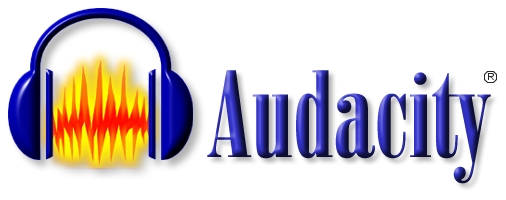 Other effects
Bass boost
Fade in / out
Speed up / slow down
Pop / Hiss removal
All possible with array manipulation!
Not quite as easy to implement though
Summary
More uses for sound